Mangrovenwald
Die Heimat der Bäume, die aus dem Meer wachsen
Gliederung
Vorkommen und Besonderheiten 
Schichtung des Waldes 
Einfluss der abiotischen und biotischen Faktoren auf die einzelnen Schichten 
Stoffkreislauf  
Tierwelt (Nahrungsnetz, Nahrungspyramide) 
Energiefluss 
Ökologische/ Ökonomische Bedeutung des Waldes 
Quellen
Vorkommen und Besonderheiten
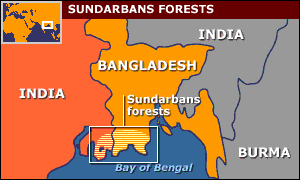 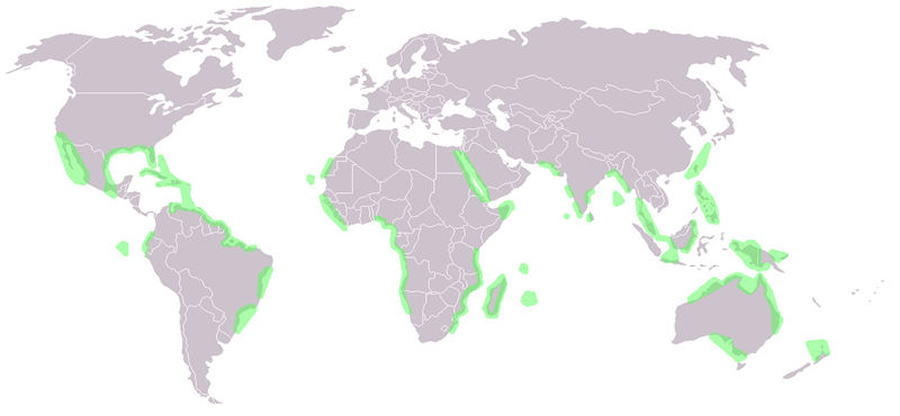 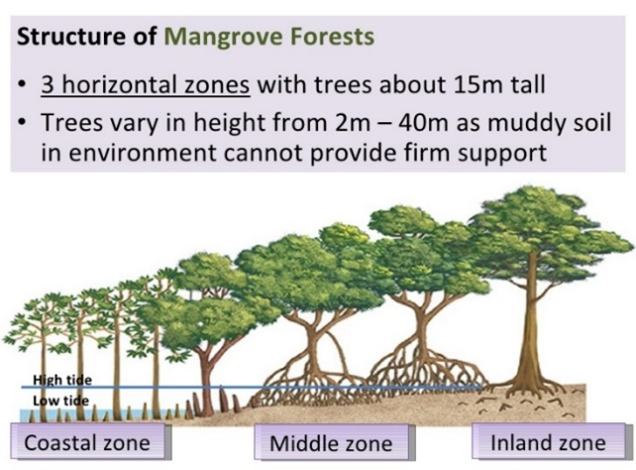 Schichtung des Waldes
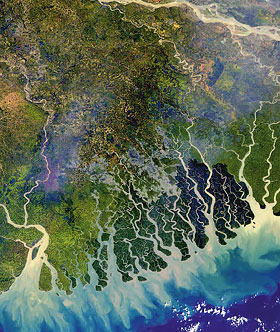 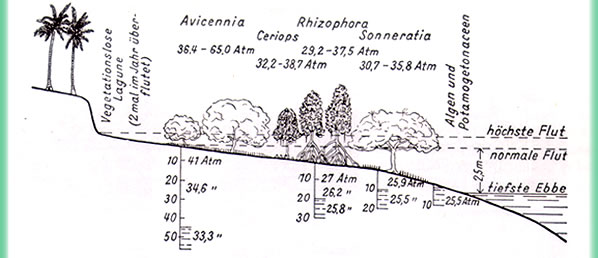 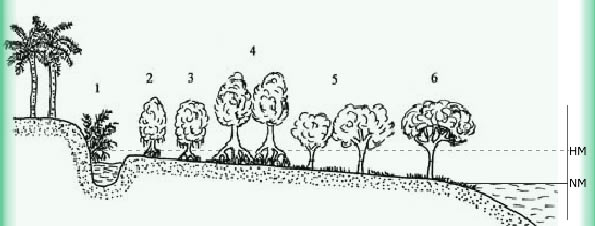 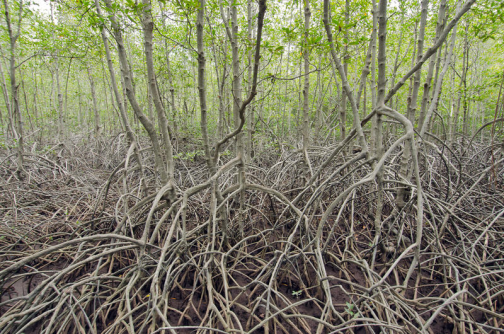 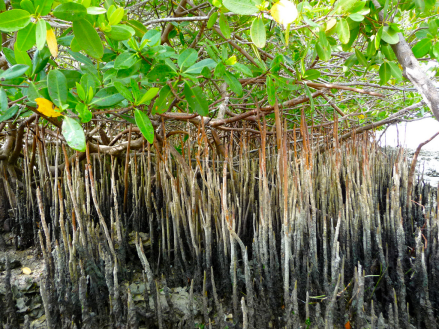 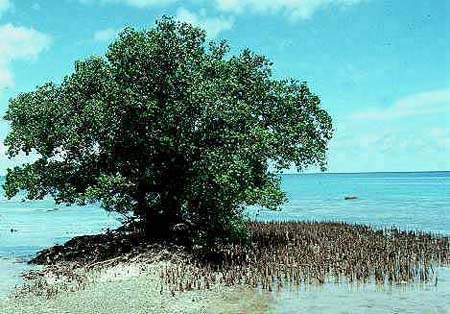 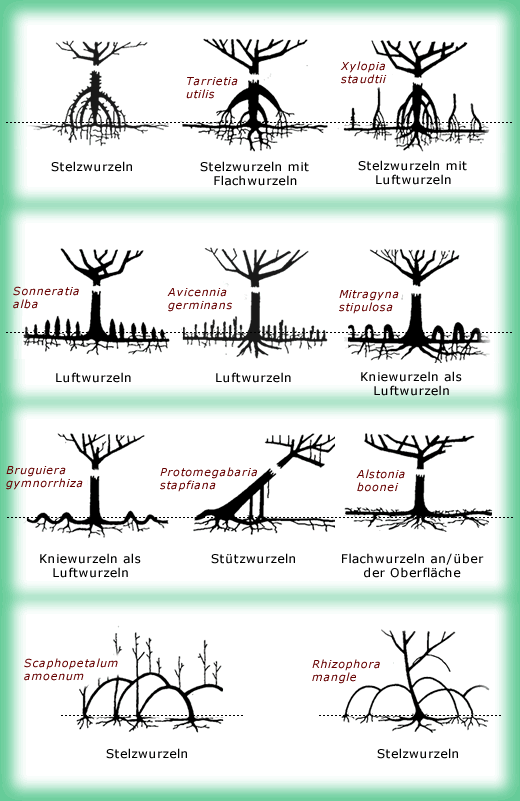 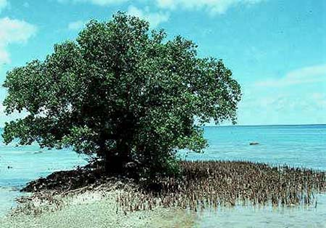 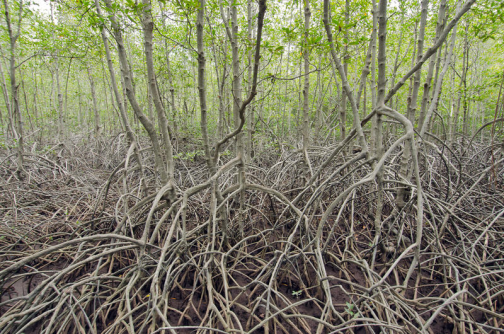 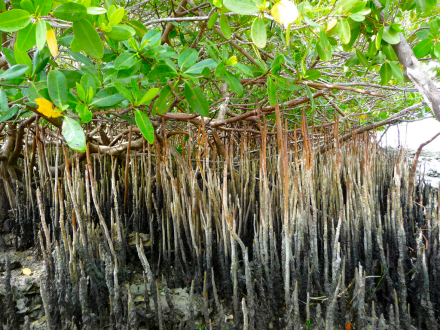 Wechselwirkungen im Ökosystem Wald
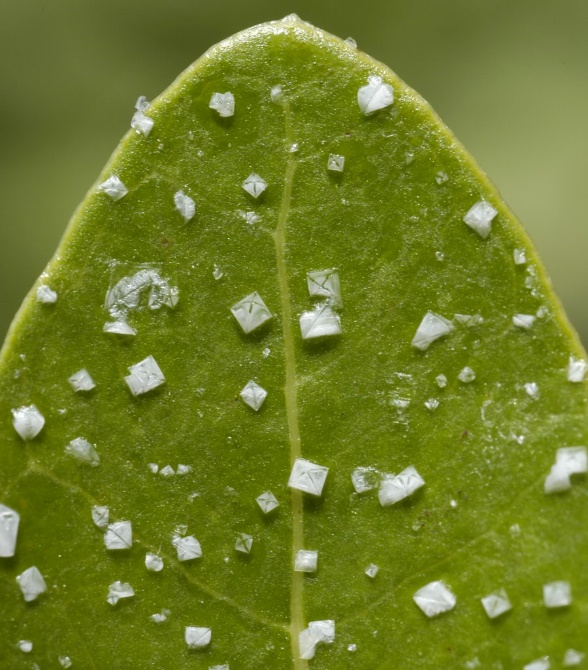 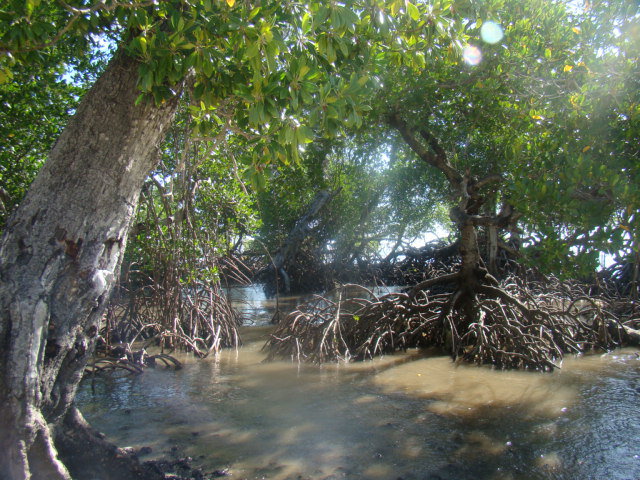 Stoffkreislauf
Tierwelt
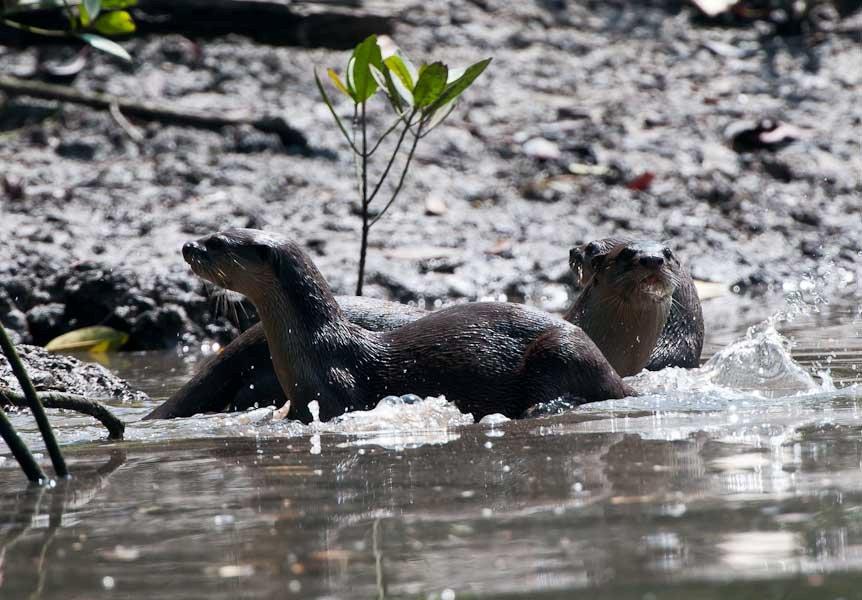 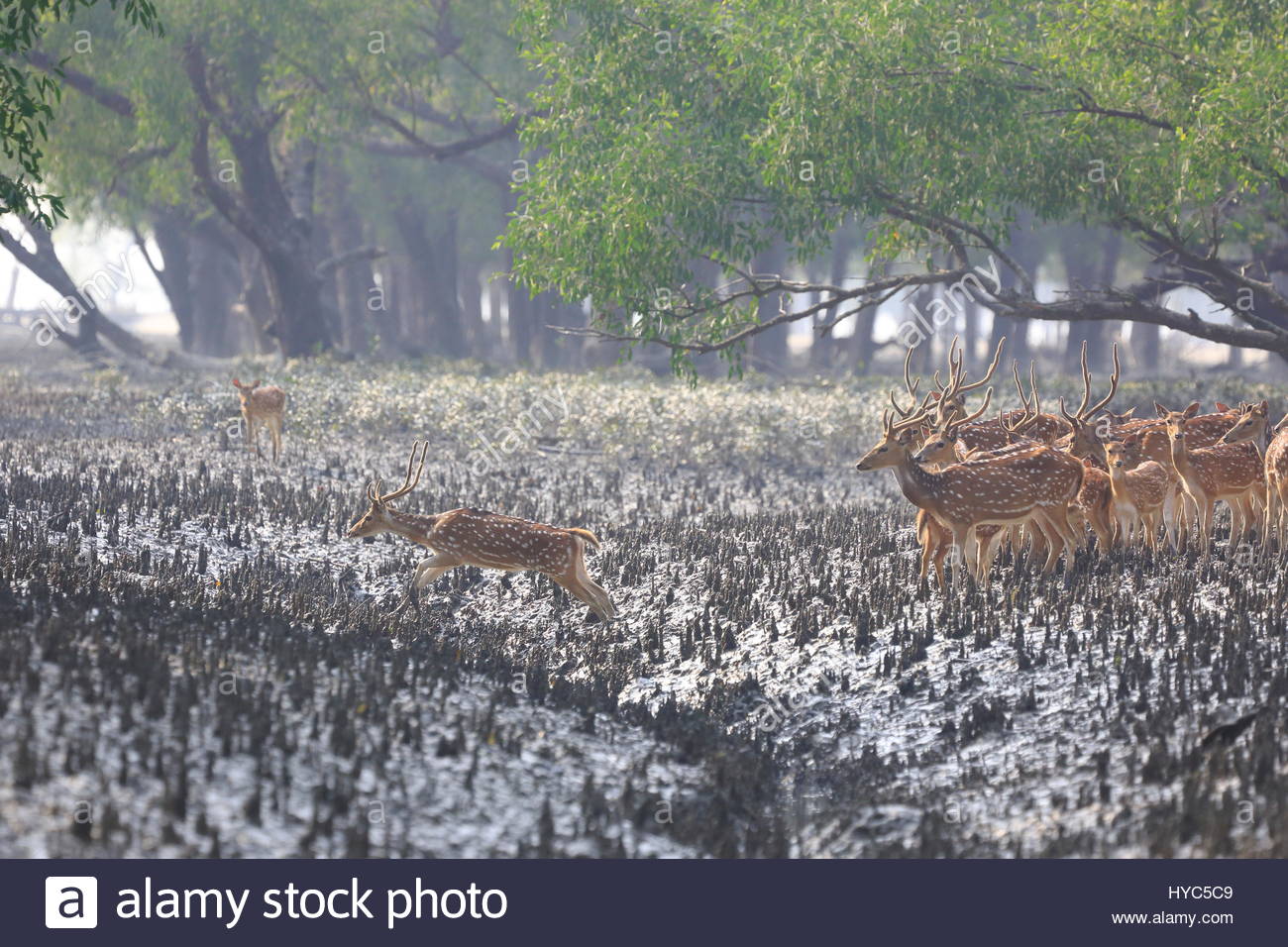 Tierwelt
Nahrungskette
Symbiose + Konkurrenz
MangrovenblätterHirsche/Markarken Wildschwein/Tiger
-> auf Wildschweinen Parasiten = Krähen fressen diese
Samen der MangroveAffenTiger
Nährstoffe in Wasser, natürliche Abfallpr.PlanktonorganismenFische,Krebstiere,Mollusken
Bengaltiger / Wildschweine

Hirsche / Markarken
Mensch / Otter
Energiefluss
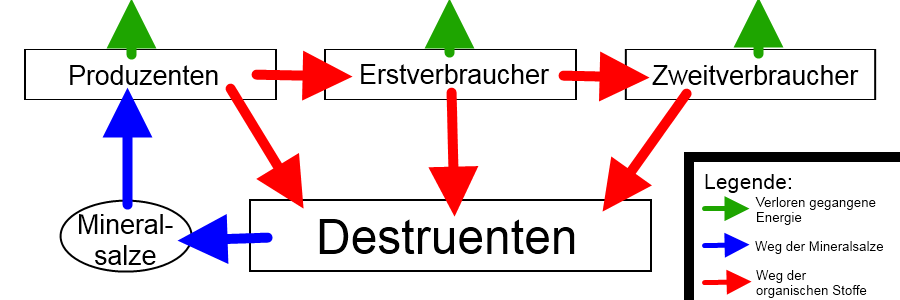 Ökologische Bedeutung des Waldes
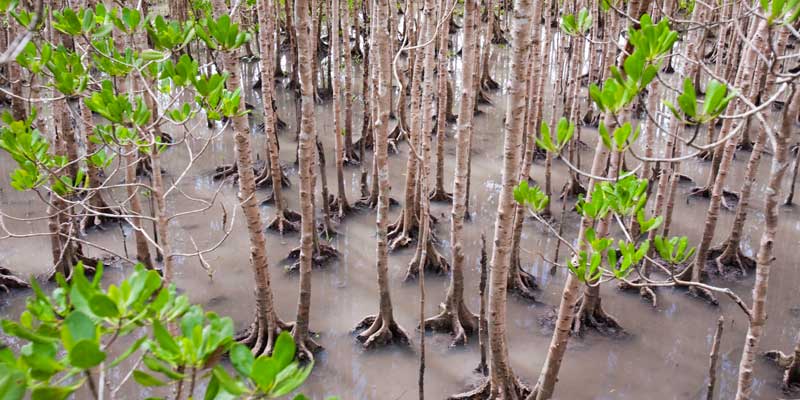 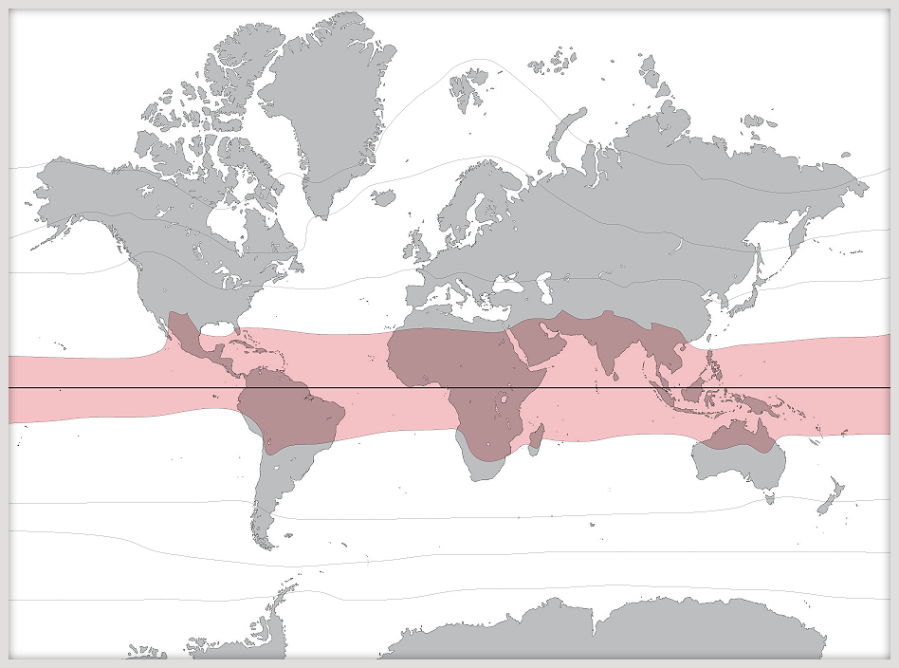 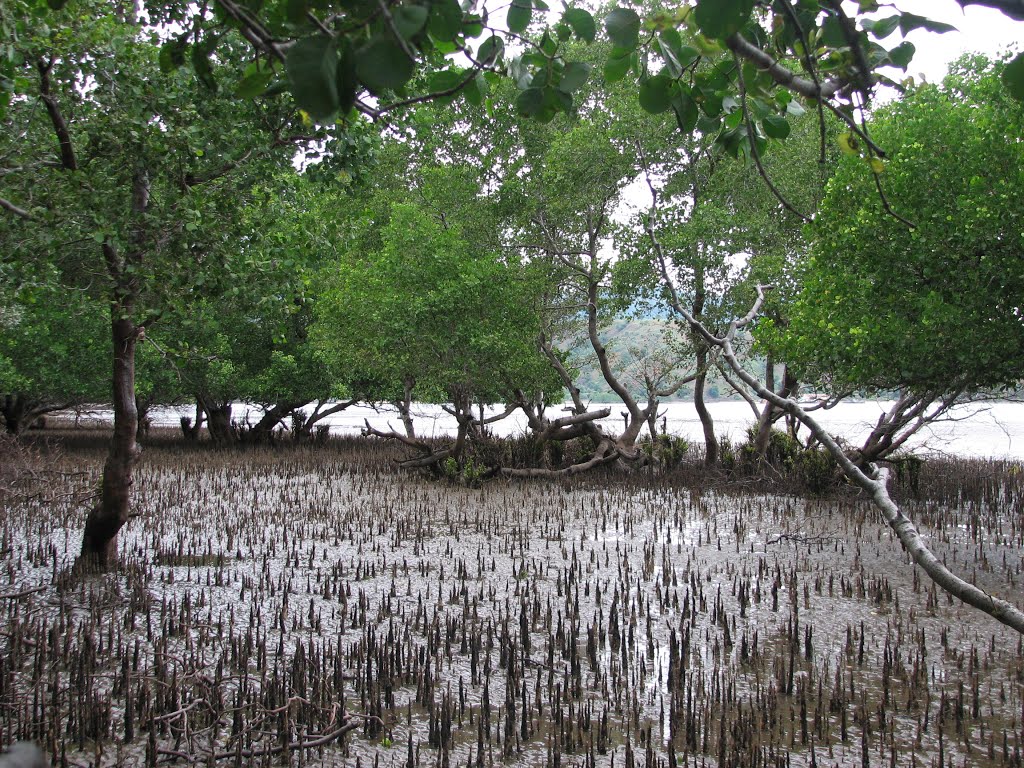 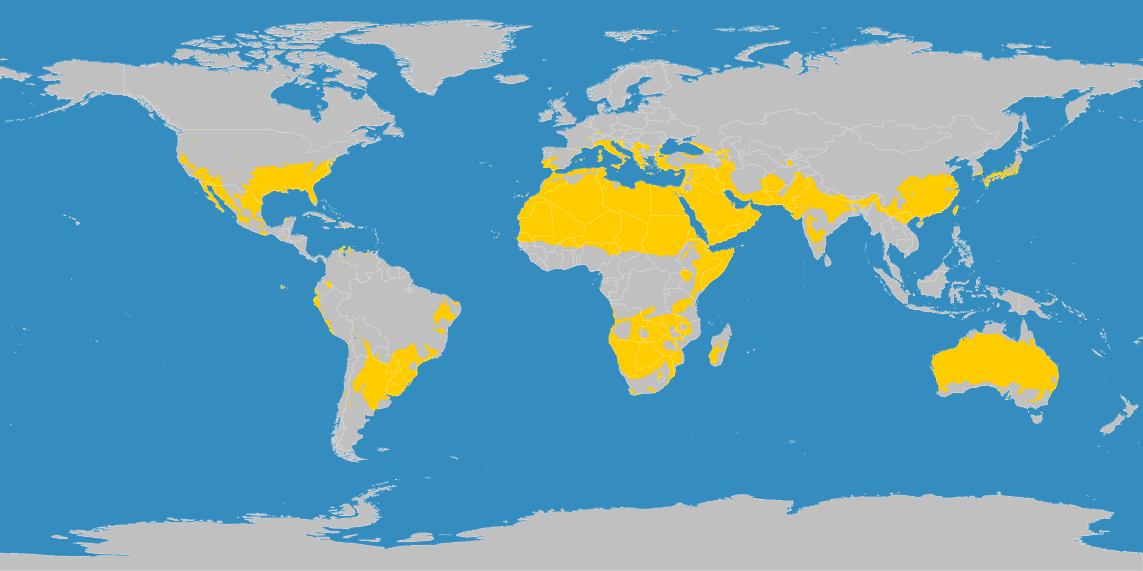 Ökonomische Bedeutung des Waldes
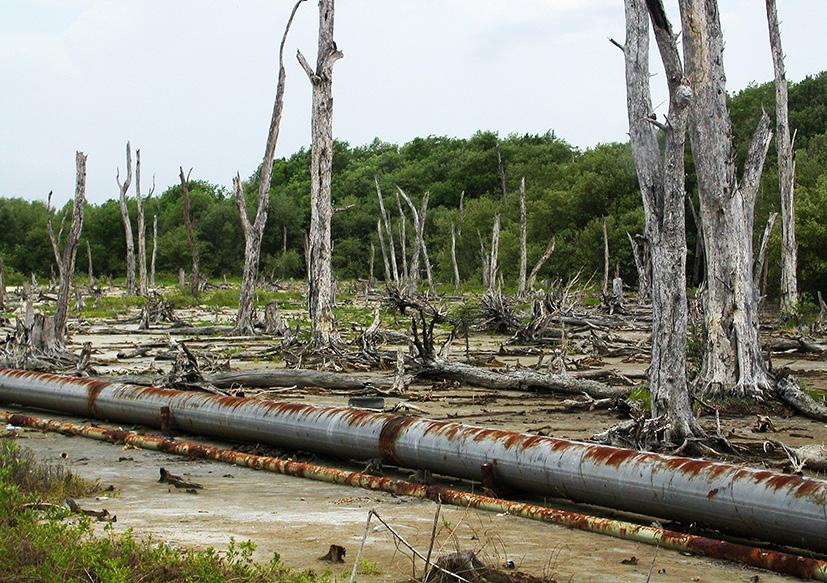 Quellen
https://de.wikipedia.org/wiki/Salzpflanze (08.01.)
https://www.lernhelfer.de/schuelerlexikon/biologie/artikel/stoffkreislauf (15.01)
http://www.scinexx.de/dossier-detail-299-9.htm (22.01)
https://www.lernhelfer.de/schuelerlexikon/biologie/artikel/energiefluss (22.01)
https://www.pro-regenwald.de/hg_wald/mangroven (29.01)
http://www.grund-zum-leben.de/themen/klima/der-mangrovenwald-ein-tropischer-klimaschuetzer-unter-druck/ (12.02.)
http://lv-twk.oekosys.tu-berlin.de/project/lv-twk/23-trop-wet5-twk.htm (12.02.)
Vielen Dank für eure Aufmerksamkeit!